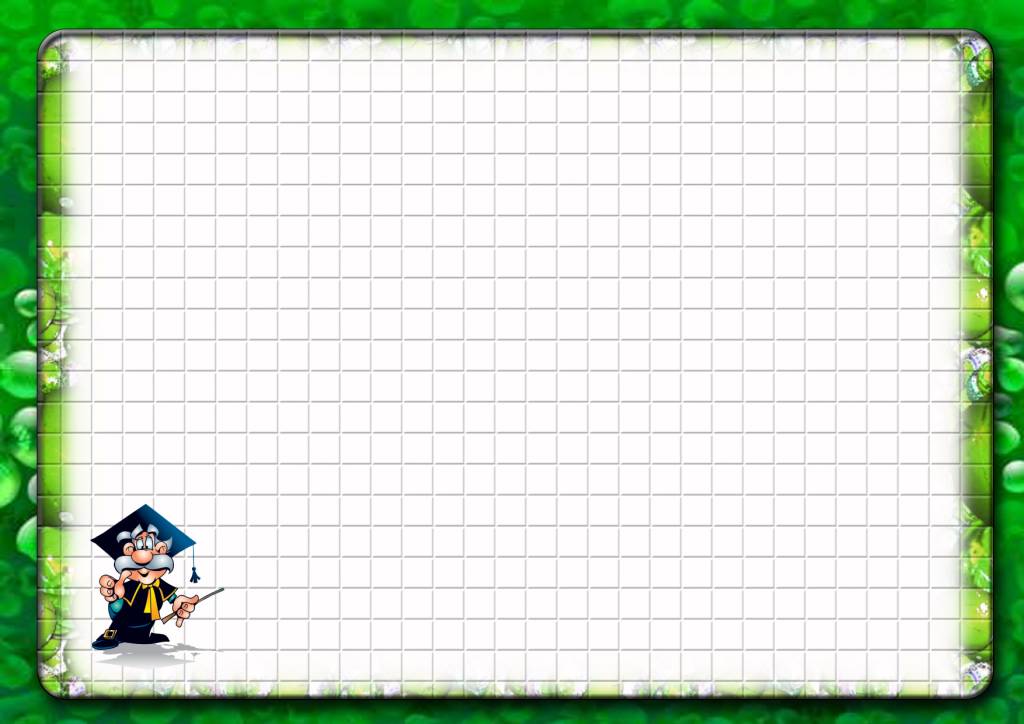 Павел Петрович Бажов
Русский прозаик,  фольклорист, обработчик народных преданий, легенд, уральских сказов. Родился 28 января 1879 года в г. Сысерть.
(27 января 1879 - 3 декабря 1950)
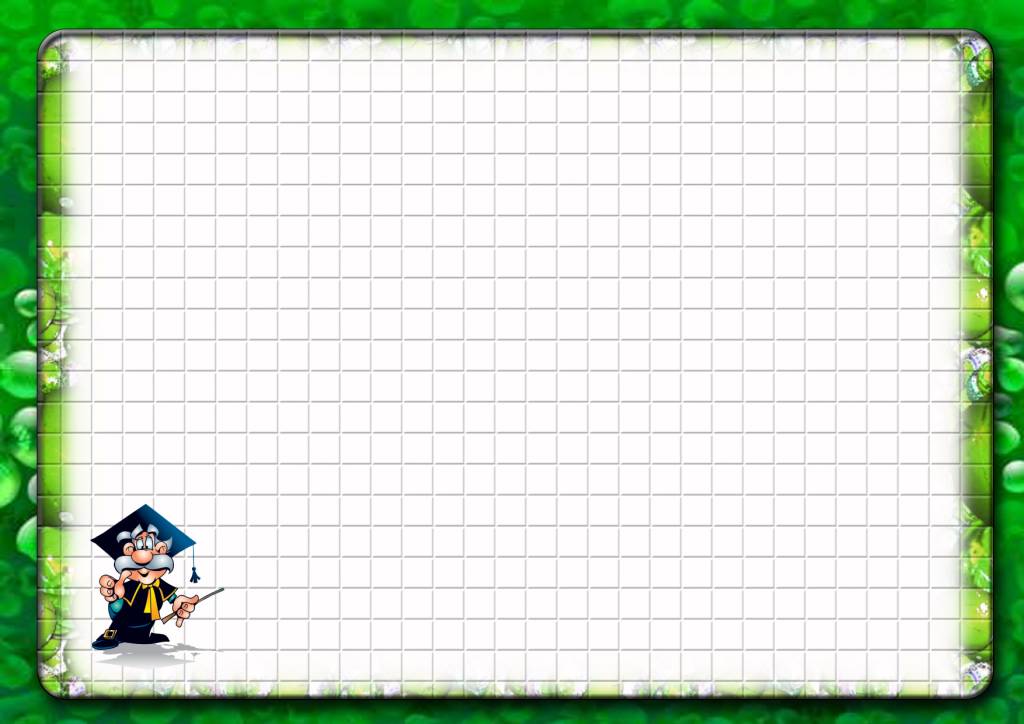 Г. Сысерть
Екатеринбургский уезд,
Пермская губерния
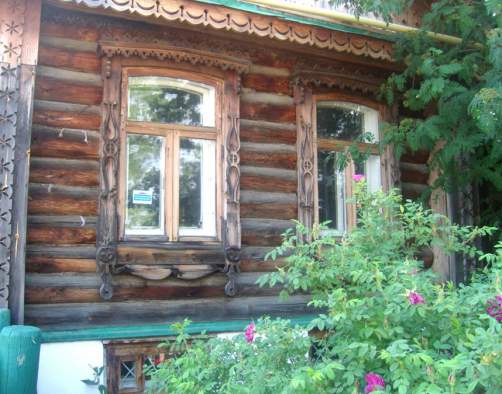 Дом П.П.Бажова
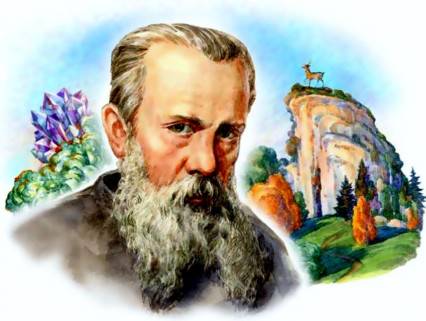 Волшебник
Урала
Павел
Петрович
Бажов
Сказы
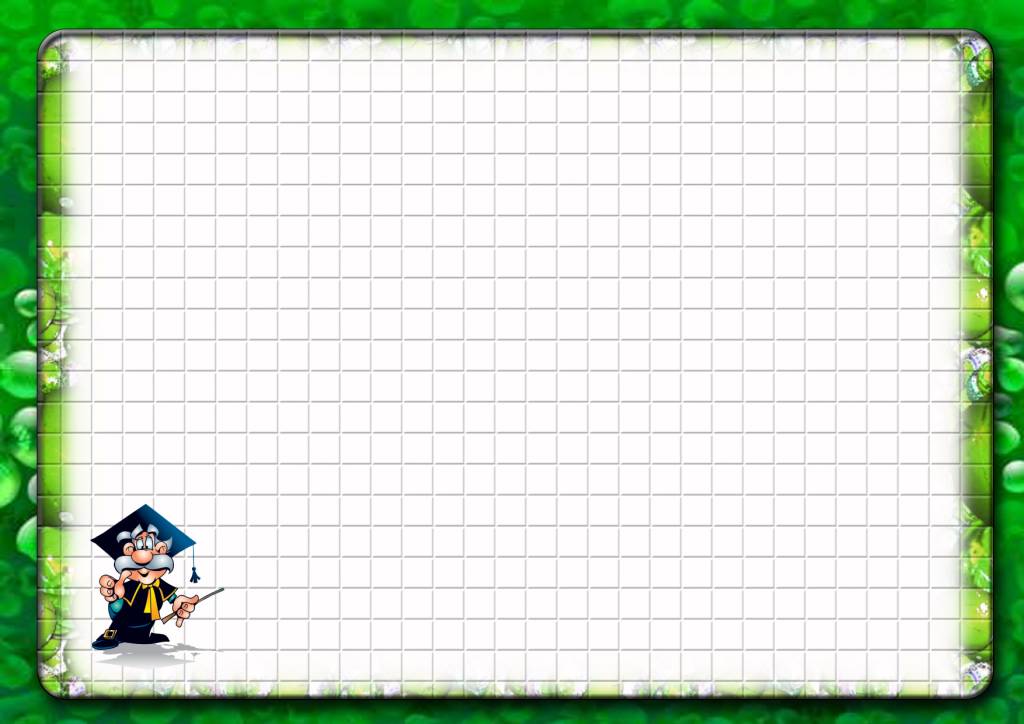 На Урале, что ни слово, что ни речь – то целый клад!
Сказы дедушки Бажова знает нынче стар и млад!
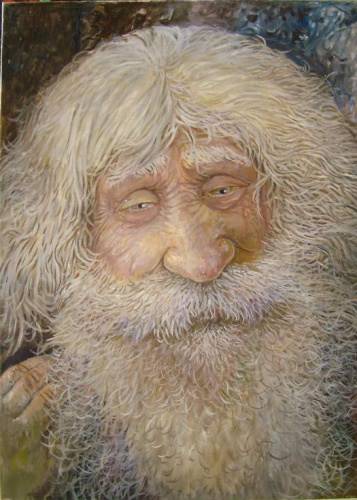 Писательская известность 
связана с публикацией 
первых сказов – «Дорогое имячко», «Медной горы Хозяйка»,  «Про великого Полоза» и «Приказчиковы подошвы».
Многие из сказов он слышал мальчиком от В. А. Хмелинина с Полевского завода (Хмелинин- дед Слышко)
Дед Слышко — рассказчик в «Малахитовой шкатулке». Но  Бажов сам является их сочинителем.
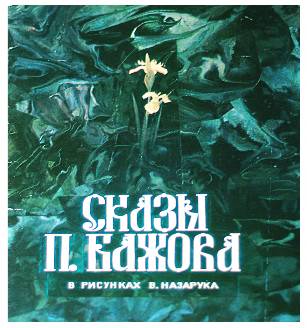 МАЛАХИТ
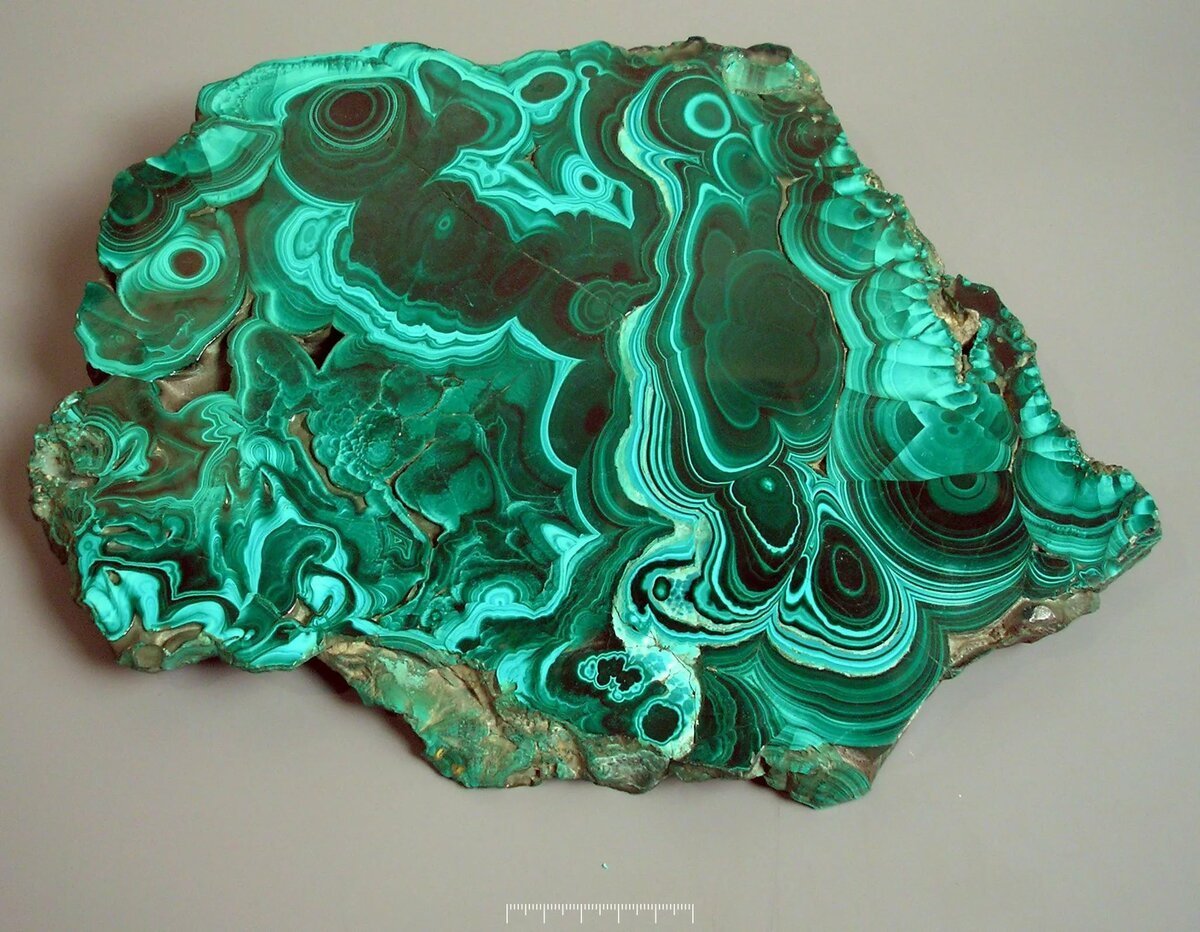 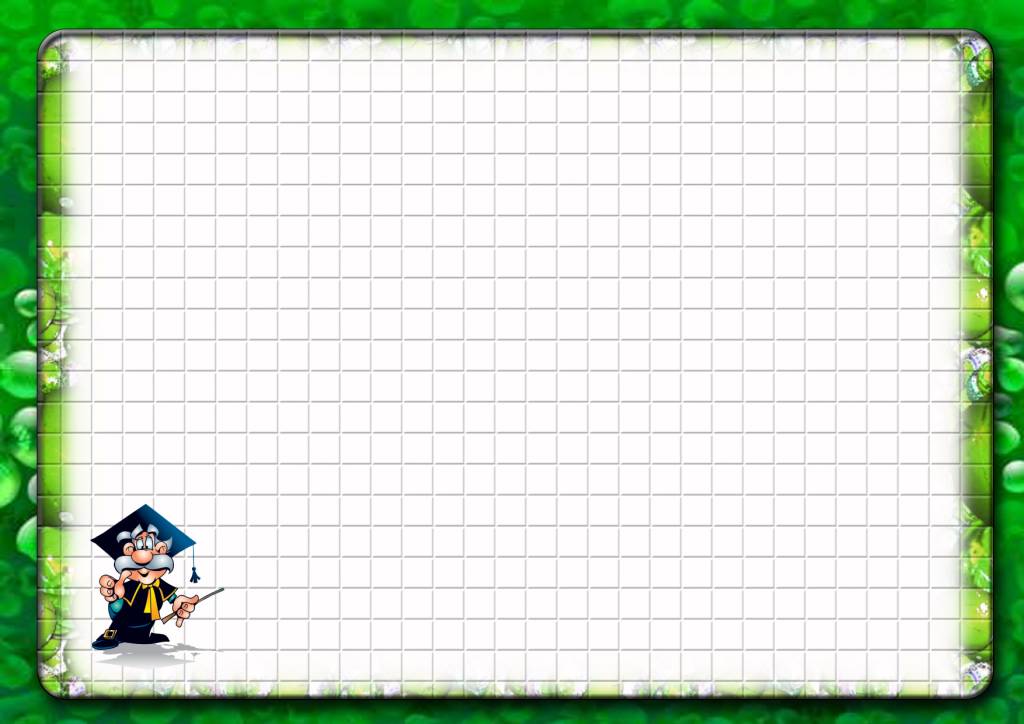 На Урале, что ни слово, что ни речь – то целый клад!
Сказы дедушки Бажова знает нынче стар и млад!
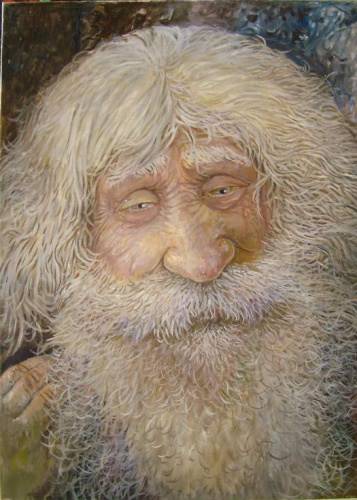 Писательская известность 
связана с публикацией 
первых сказов – «Дорогое имячко», «Медной горы Хозяйка»,  «Про великого Полоза» и «Приказчиковы подошвы».
Многие из сказов он слышал мальчиком от В. А. Хмелинина с Полевского завода (Хмелинин- дед Слышко)
Дед Слышко — рассказчик в «Малахитовой шкатулке». Но  Бажов сам является их сочинителем.
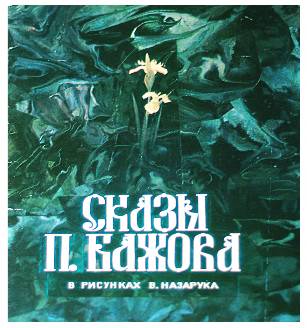 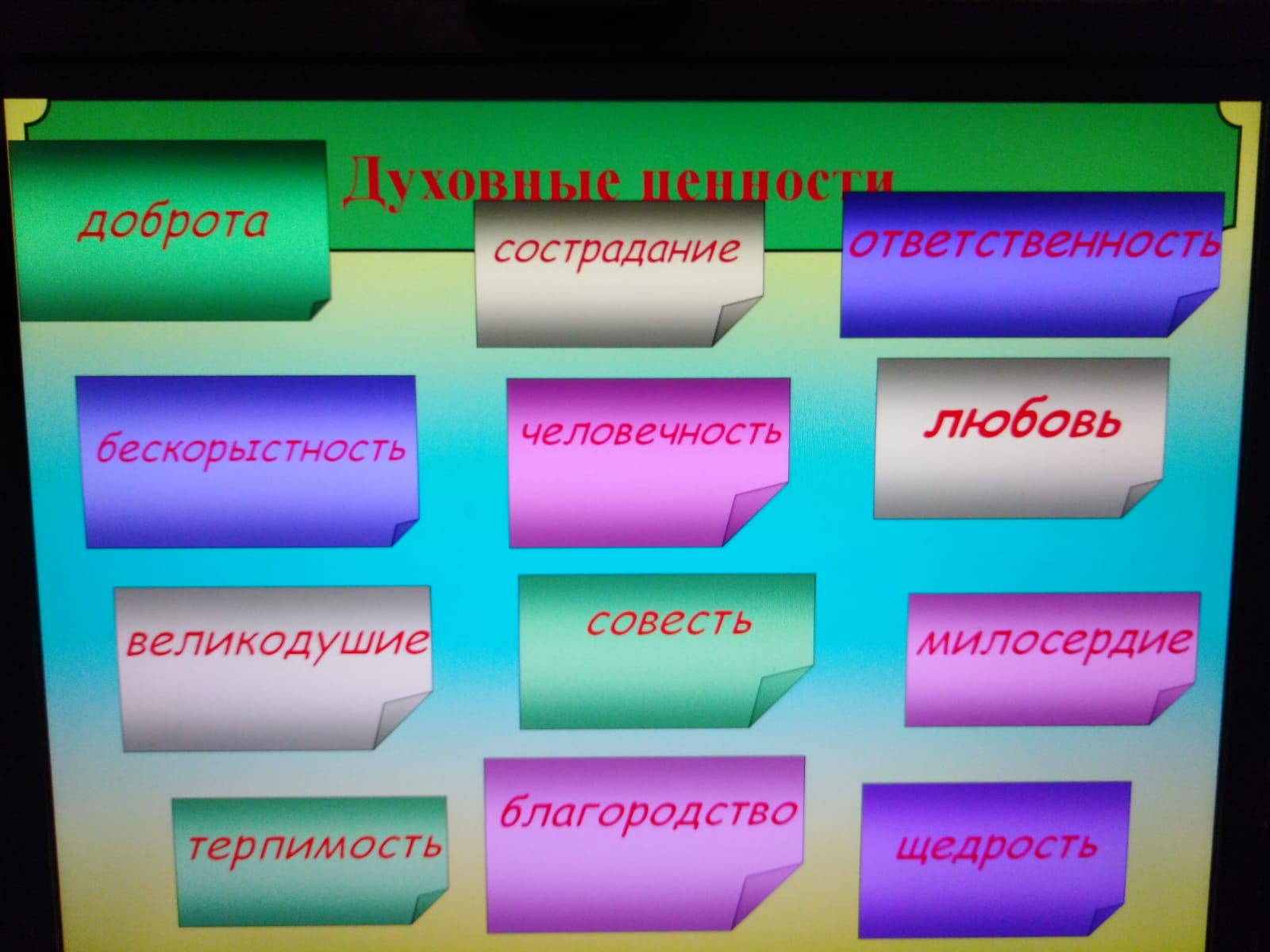 План работы:
Имитация (копирование) малахита из пластилина. Скрутите в трубочку.
Сделайте из трубочки  брусок.
Отрежьте небольшой кусочек от бруска и раскатайте их.
Разрежьте  брусок на тонкие пластинки.
Прикрепите  пластинки к стенкам и крышке баночки, повторяя технику «русской мозайки».
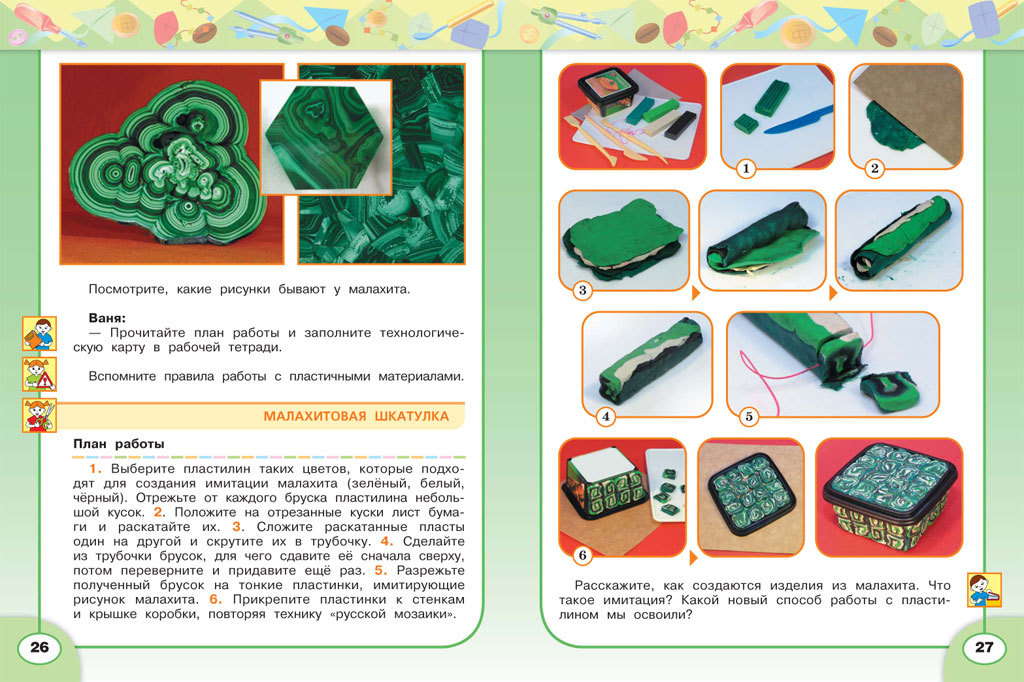 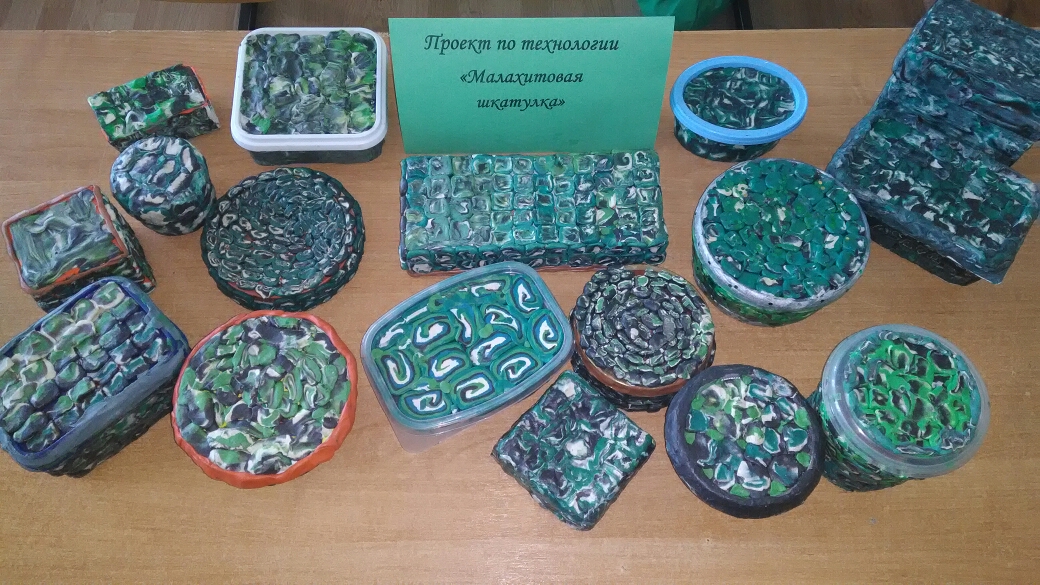 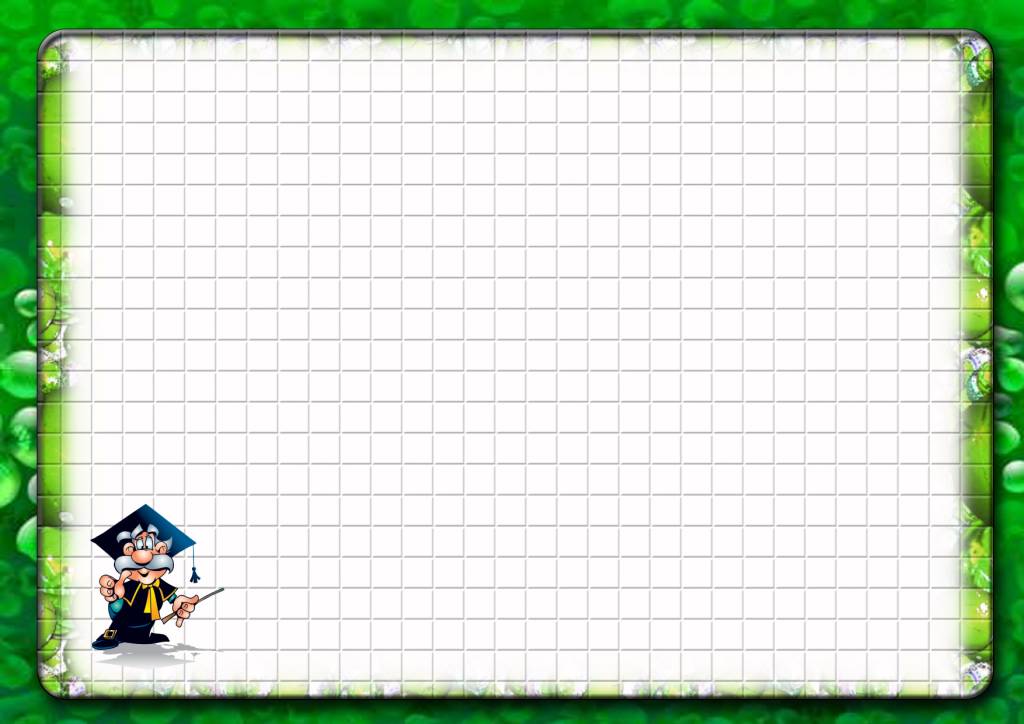 Хозяйка 
Медной горы
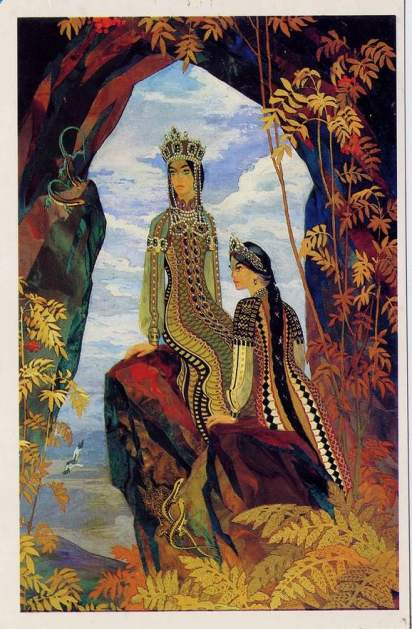 хранительница драгоценных пород и камней, предстает перед людьми в виде прекрасной женщины  или в виде ящерицы в короне . Происхождение своё ведёт от «духа местности».
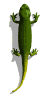 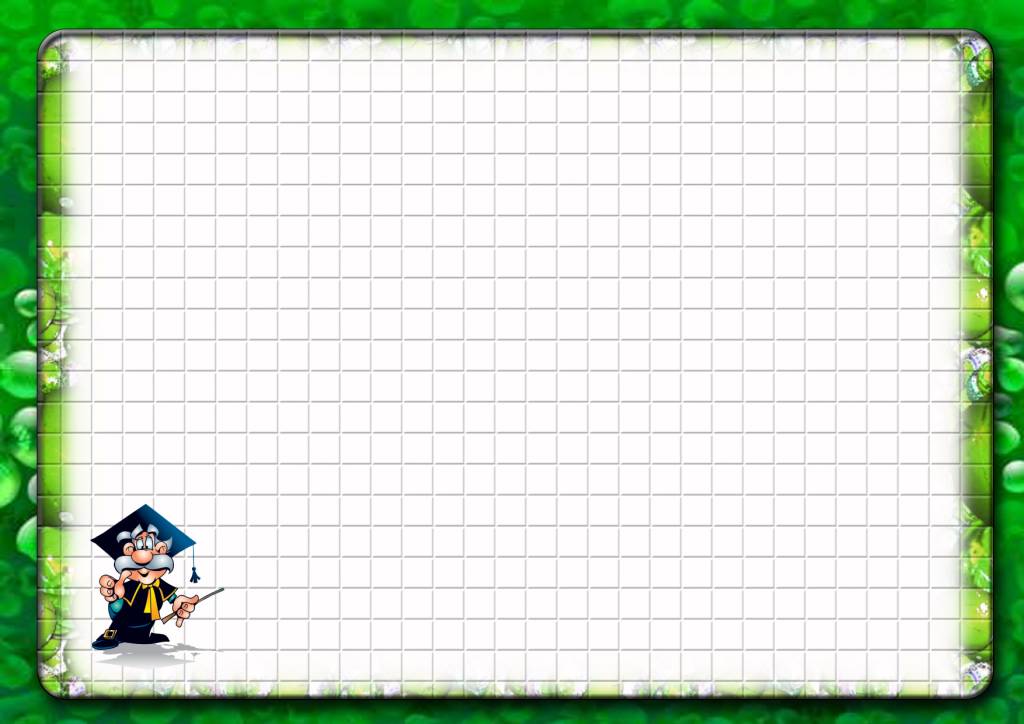 Выставка работ:  
«Малахитовая шкатулка
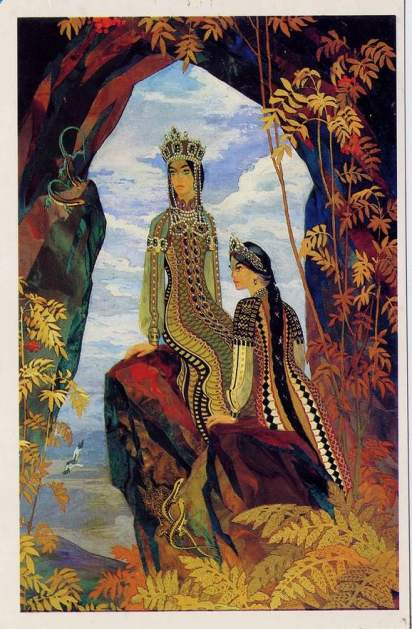 «.
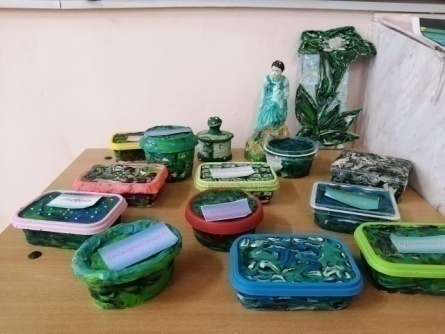 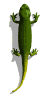 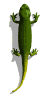